Easy, Hard, and Impossible
Easy
Tic Tac Toe
[Speaker Notes: Play a game or two.
At first, it appears we need to search to find a winning strategy.  But quickly we realize that there’s exactly one optimal move.  This game is trivial.]
Hard
Chess
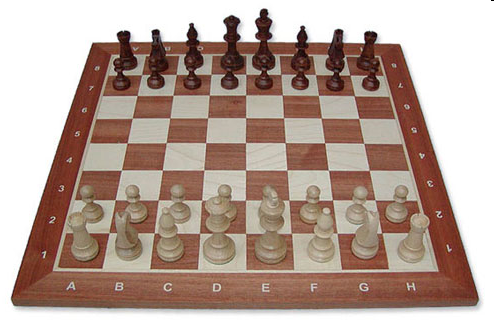 [Speaker Notes: Image from: http://www.polandchess.com/chess_sets_galleries/Staunton5_wb_chess_set/Staunton5_wb_chess_set.htm]
Recall the Approach - Search
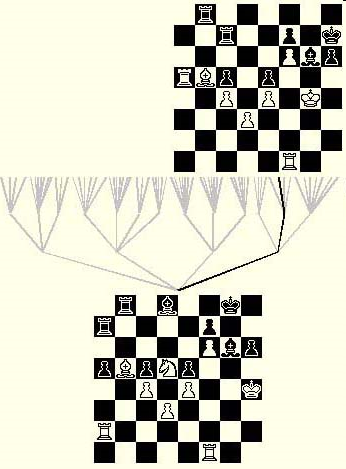 Searching for the Best Move
A



	         B	  		     C  			D



           E        F        G         H         I         J          K       L       M
          (8)     (-6)     (0)        (0)      (2)       (5)      (-4)   (10)    (5)
[Speaker Notes: We did this already in Computational Thinking.
Remind that we don’t just want to pick D so that we can go to L because we don’t get to pick the move from D.
Note that the number of leaf nodes is 3 * 3.  Ask how many there would be at the next level.]
How Much Computation Does it Take?
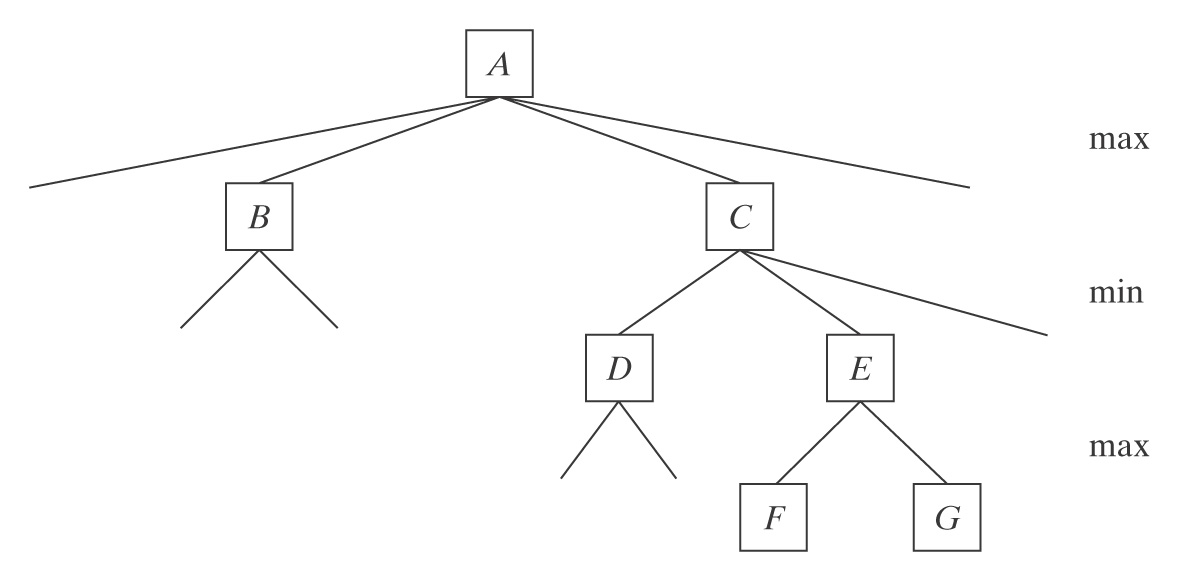 Middle game branching factor   35
 Lookahead required to play master level chess   8
 358   
[Speaker Notes: Did this one too.]
How Much Computation Does it Take?
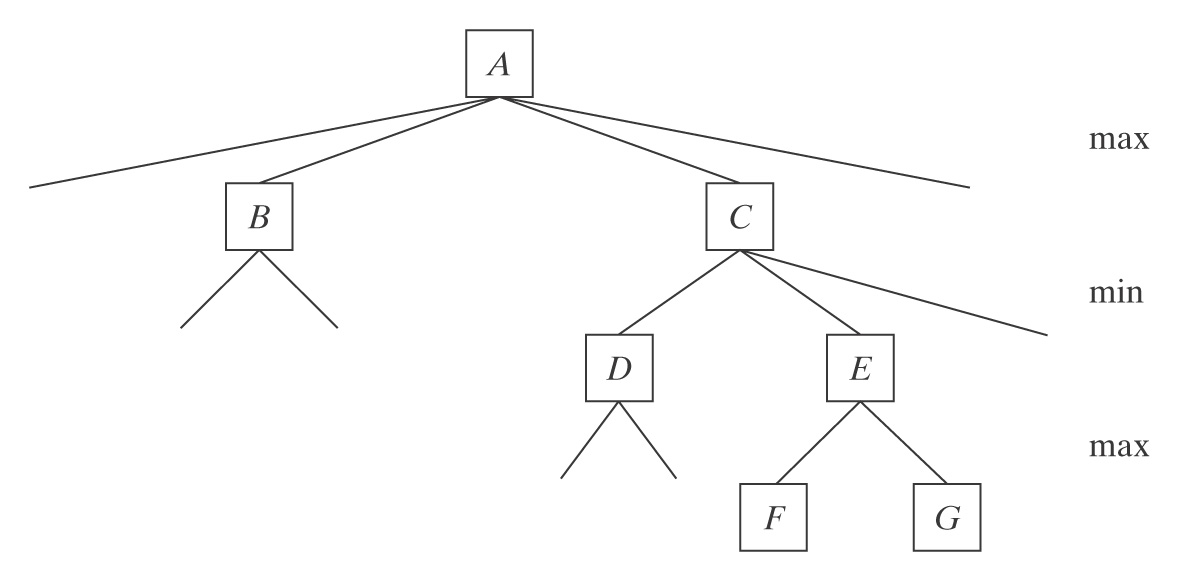 Middle game branching factor   35
 Lookahead required to play master level chess   8
 358    				      2,000,000,000,000
 Seconds in a year 
How Much Computation Does it Take?
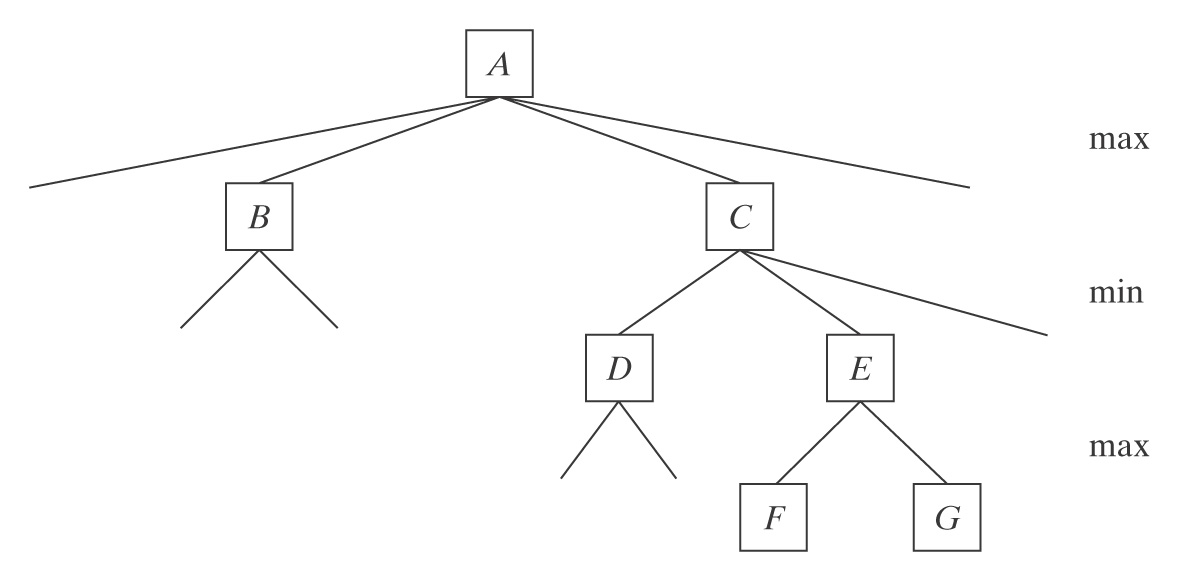 Middle game branching factor   35
 Lookahead required to play master level chess   8
 358    				      2,000,000,000,000
 Seconds in a year  	       	             31,536,000
 Seconds since Big Bang   	300,000,000,000,000,000
Growth Rates of Functions
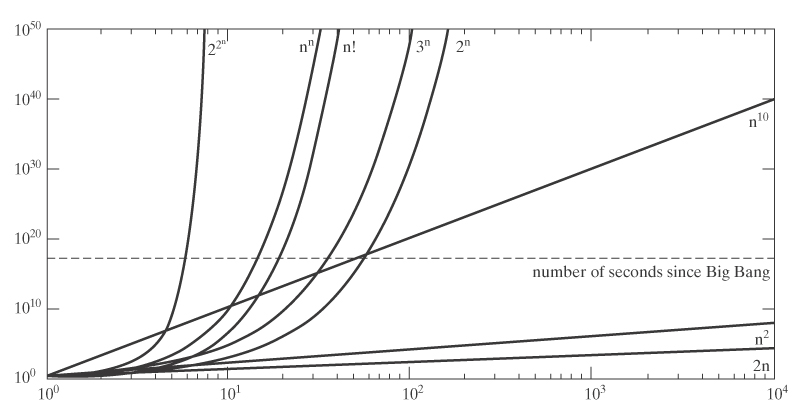 [Speaker Notes: Did this one too.]
Yet Machines Can Do It
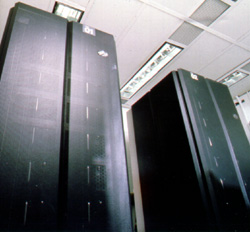 In 1997, Deep Blue beat Garry Kasparov.
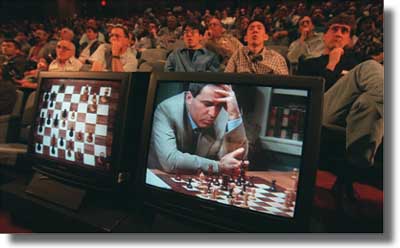 [Speaker Notes: What about role playing games?  Need a lot more knowledge.]
Seems Hard But Really Easy
Nim
At your turn, you must choose a pile, then remove as many sticks from the pile as you like.
The player who takes the last stick(s) wins.
[Speaker Notes: Let folks play.  It works to hand out a stack of toothpicks to each pair of students.
First player should remove one stick from either pile 1 or pile 2 or remove all sticks from pile 3.  Then there is no guaranteed winning move for the other player.]
Nim
Now let’s try:
Nim
Now let’s try:
Oops, now there are a lot of possibilities to try.
Nim
My turn:
10    (2)
	 10    (2)
	 11    (3)
	 11
For the current player:
 Guaranteed loss if last row is all 0’s.
 Guaranteed win otherwise.
[Speaker Notes: To form last row, XOR each column.
I should remove one stick from either pile one or pile two.  Or all from pile three.]
Nim
My turn:
100    (4)
	010    (2)
	101    (5)
	011
For the current player:
 Guaranteed loss if last row is all 0’s.
 Guaranteed win otherwise.
Nim
Your turn:
100    (4)
	001    (1)
	101    (5)
	000
For the current player:
 Guaranteed loss if last row is all 0’s.
 Guaranteed win otherwise.
Following Paths
[Speaker Notes: You can print this page and copy it and hand it out for the students to try.  The file has it twice.  Copy it front and back so they can use one before they see the trick and the other afterward.]
Seven Bridges of Königsberg
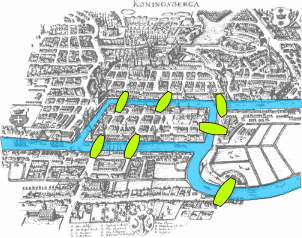 [Speaker Notes: Königsberg was the capital of eastern Prussia from the Late Middle Ages until 1945.  Now in Russia, called Kaliningrad.]
Seven Bridges of Königsberg
Seven Bridges of Königsberg:
1
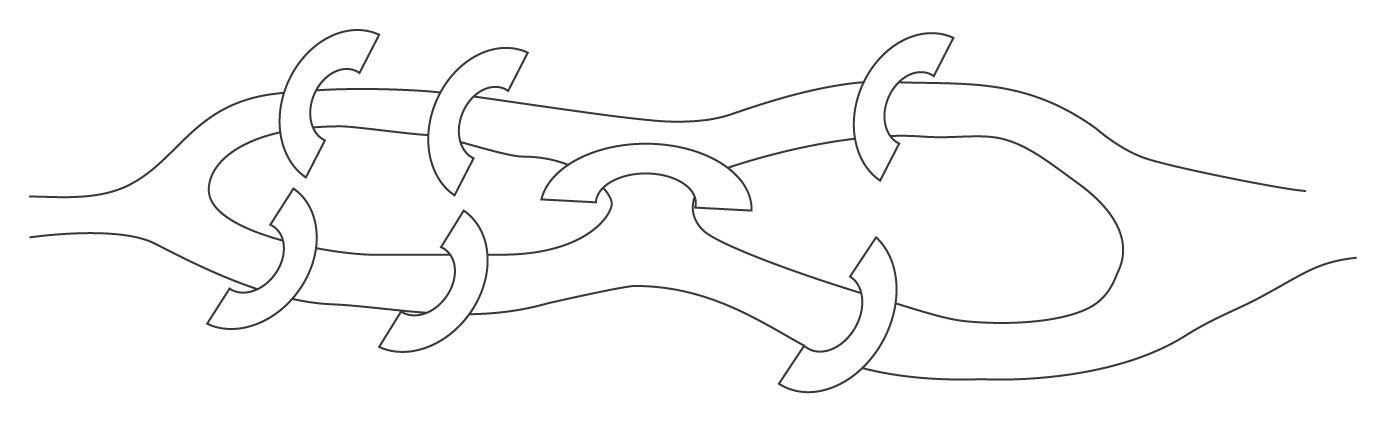 3
4
2
Seven Bridges of Königsberg
Seven Bridges of Königsberg:
1
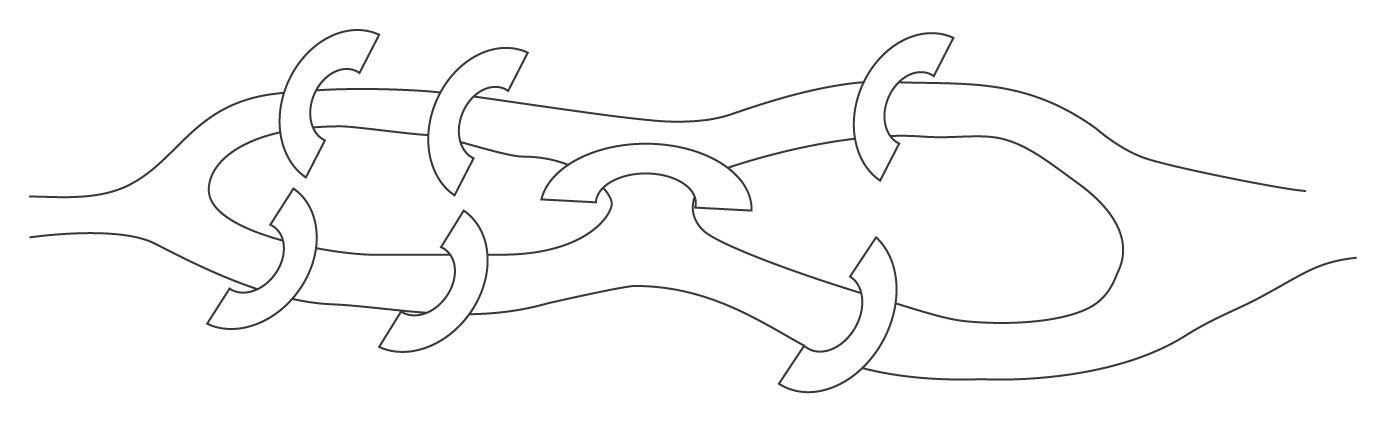 3
4
2
As a graph:
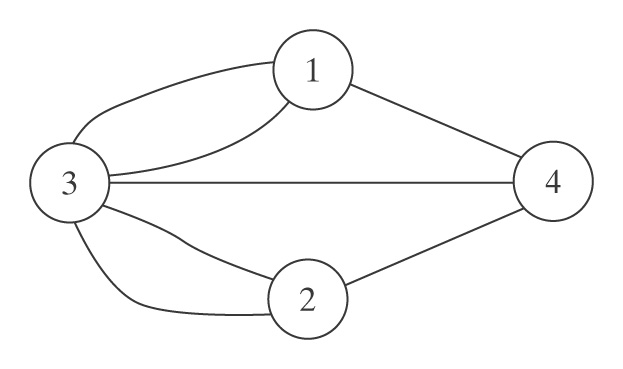 For Any Graph
An Eulerian path : Cross every edge exactly once.






All these people care:

	 Bridge inspectors
     Road cleaners
     Network analysts
Another Example
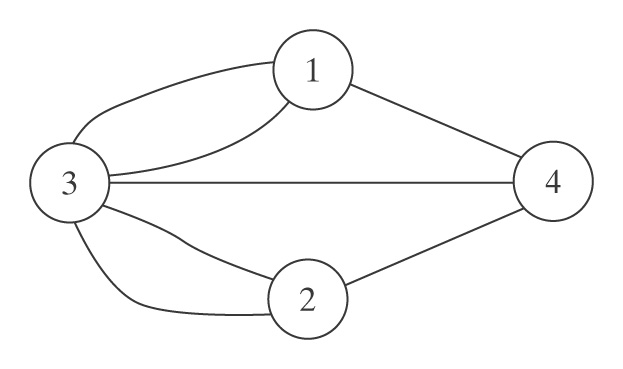 [Speaker Notes: Print this and let the students try.]
Another Example
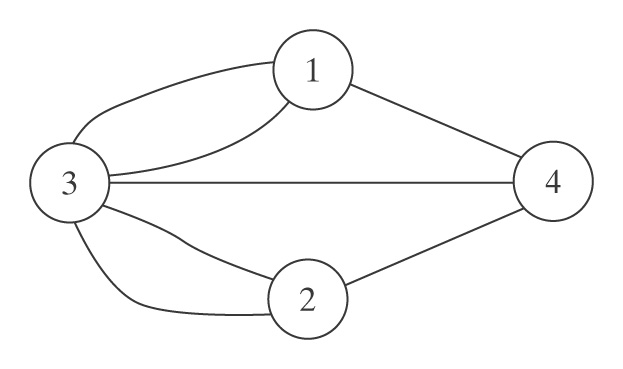 Define the degree of a 
vertex to be the number 
of edges with it as 
an endpoint.
Euler’s Observation
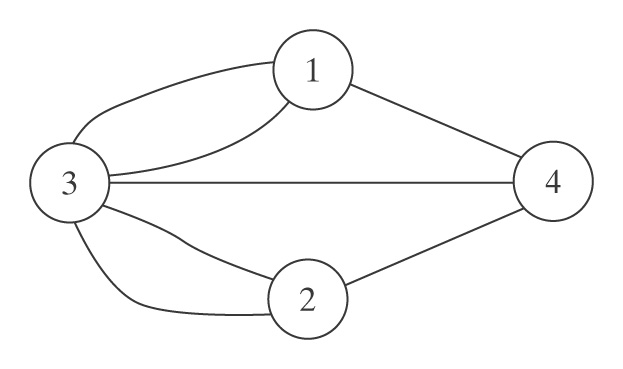 Define the degree of a 
vertex to be the number 
of edges with it as 
an endpoint. 




Euler observed that:  

    ● Eulerian path if and only if exactly two vertices of odd degree.  

    ● Eulerian circuit if and only if all vertices have even degree.
[Speaker Notes: So what about this one?]
An Efficient Algorithm
def eulerian_circuit(vertices, edges):
    for v in vertices:
        count = 0
        for e in edges:
            if e touches v:
                count += 1
        if odd(count):
            return(False)
    return(True)
How many steps does it take?
An Efficient Algorithm
def eulerian_circuit(vertices, edges):
    for v in vertices:
        count = 0
        for e in edges:
            if e touches v:
                count += 1
        if odd(count):
            return(False)
    return(True)
How many steps does it take?
O(|vertices| * |edges|)
Back to the Bridges
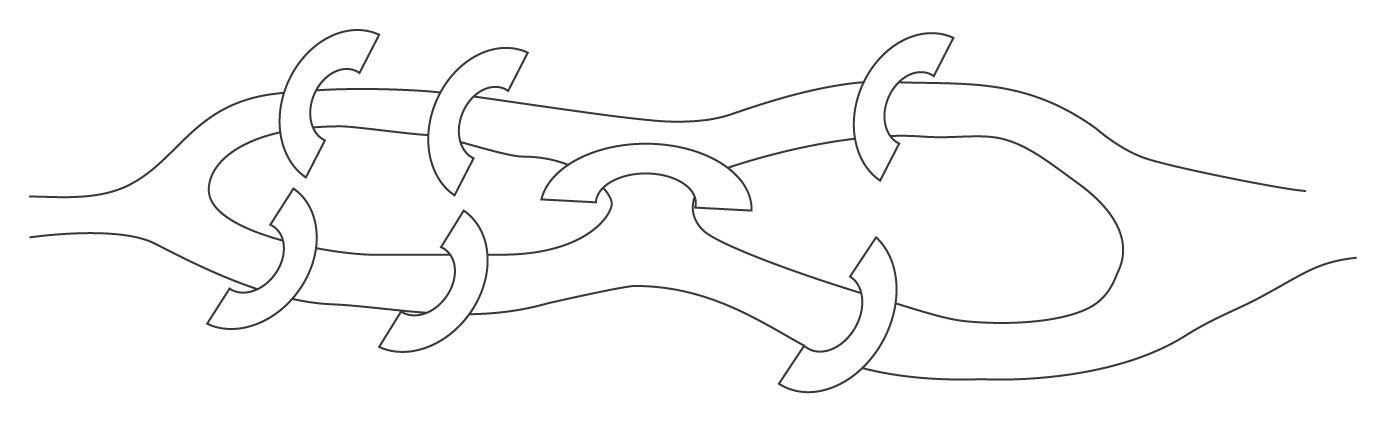 1
3
4
2
As a graph:
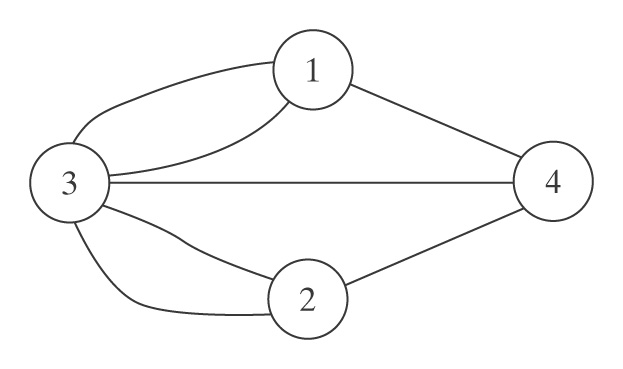 [Speaker Notes: So is there an Eulerian circuit?]
The Good King and the Evil King
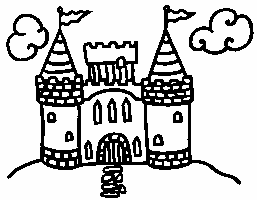 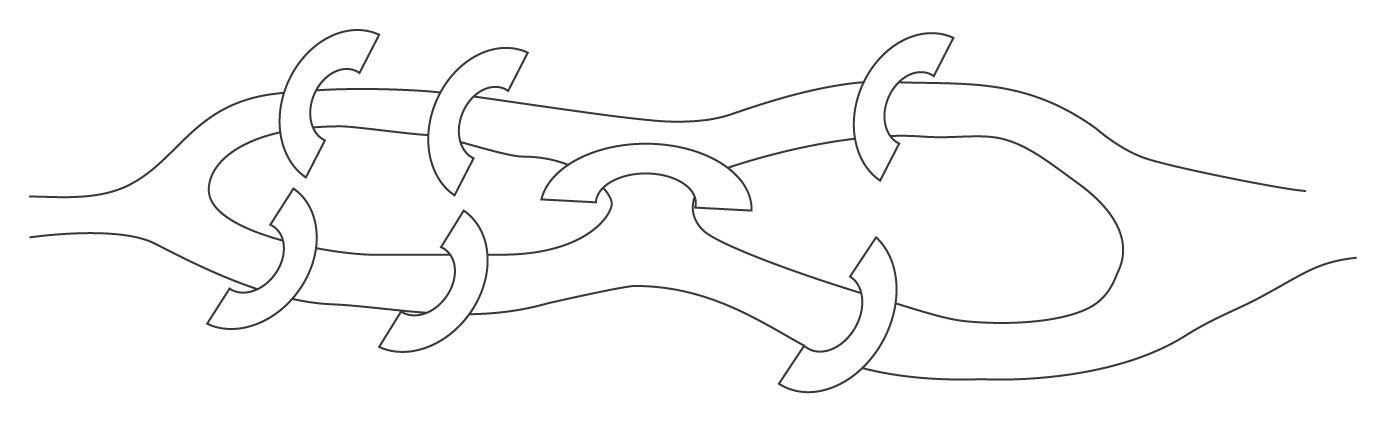 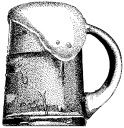 The good king wants to build exactly one new bridge so that:
There’s an Eulerian path from the pub to his castle.
But there isn’t one from the pub to the castle of his evil brother on the other bank of the river.
Here’s What He Starts With
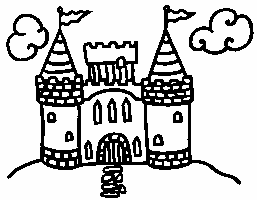 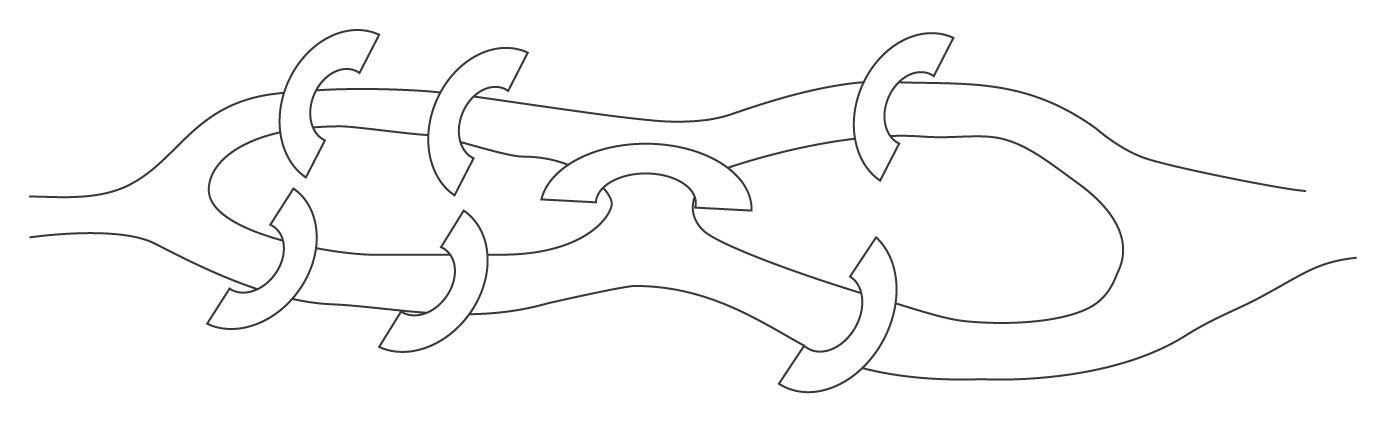 1
3
4
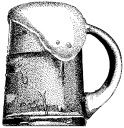 2
As a graph:
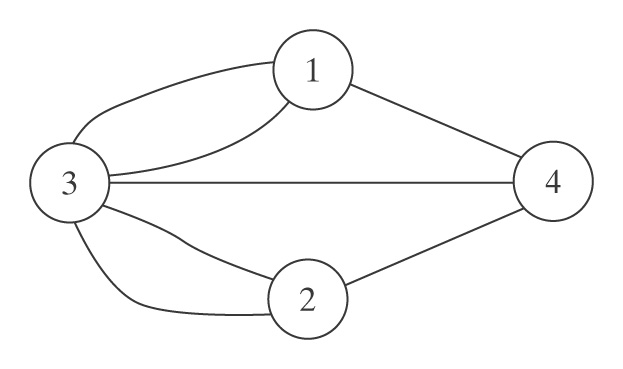 [Speaker Notes: Print this and hand it out.  Let the students try it.]
Here’s What He Starts With
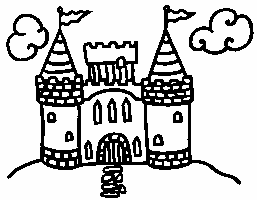 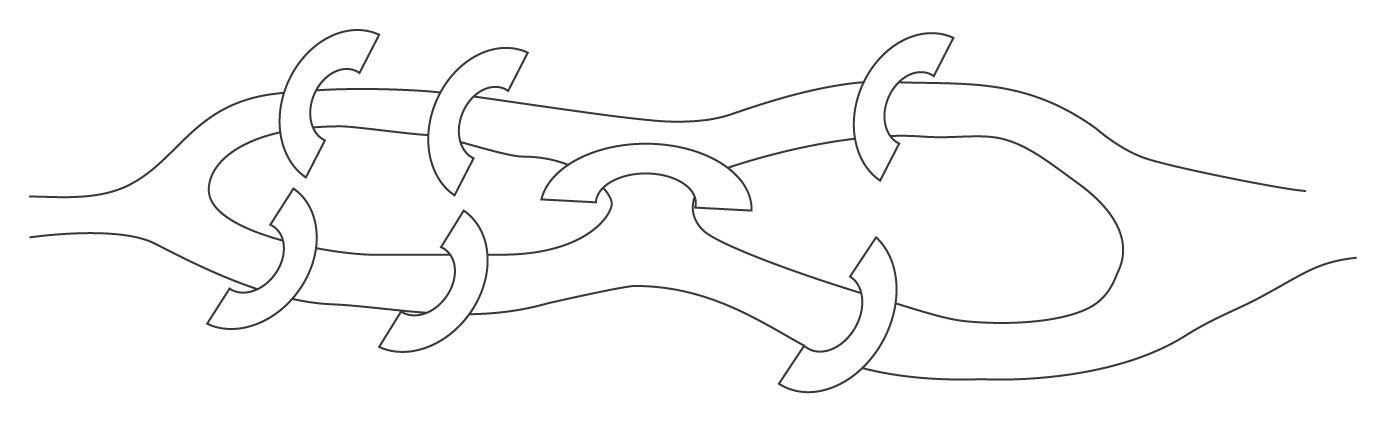 1
3
4
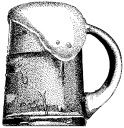 2
As a graph:
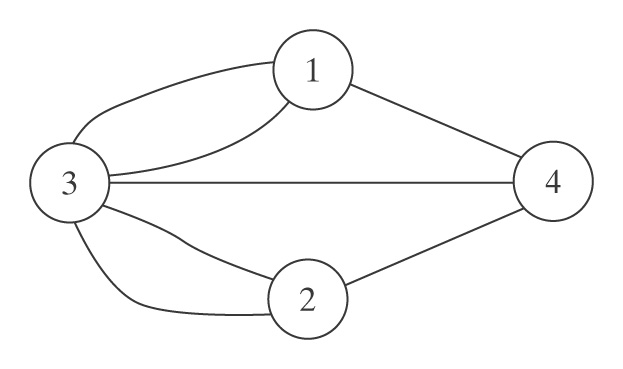 Unfortuntately, There Isn’t Always a Trick
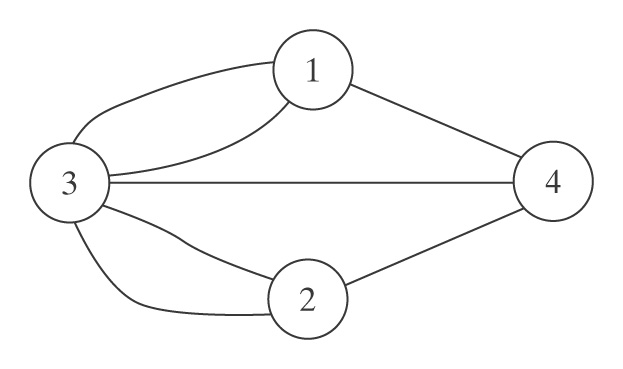 Suppose we need to visit every vertex exactly once.
The Traveling Salesman Problem
15
25
10
28
20
4
8
40
9
7
3
23
Find the shortest circuit that visits every city exactly once.
Visting Vertices Rather Than Edges
● A Hamiltonian path: visit every vertex exactly once.

● A Hamiltonian circuit: visit every vertex exactly once and end up where you started.  





   All these people care:
Salesmen, 
Farm inspectors, 
Network analysts
The Traveling Salesman Problem
15
25
10
28
20
4
8
40
9
7
3
23
Given n cities:

Choose a first city				n
Choose a second				n-1
Choose a third				n-2
	…					 n!
The Traveling Salesman Problem
Can we do better than n!

    ● First city doesn’t matter.
    ● Order doesn’t matter.

So we get (n-1)!/2.
The Growth Rate of n!
Putting it into Perspective
Getting Close Enough
Use a technique that is guaranteed to find an optimal solution and likely to do so quickly. 





Use a technique that is guaranteed to run quickly and find a “good” solution.
The Concorde TSP Solver found an optimal route that visits 24,978 cities in Sweden.
The World Tour Problem
Is This The Best We Can Do?
It is generally believed that there’s no efficient algorithm that finds an exact solution to:
The Traveling Salesman problem
The question of whether or not a Hamiltonian circuit exists.
Would you like to win $1M?
The Millenium Prize
Impossible
An Interesting Puzzle
2
List 1   	b a b b b
List 2	b a
An Interesting Puzzle
2    1     
List 1   	b a b b b b 
List 2	b a b b b
An Interesting Puzzle
2    1    1  
List 1   	b a b b b b b
List 2	b a b b b b b b
An Interesting Puzzle
2    1    1   3
List 1   	b a b b b b b b a
List 2	b a b b b b b b a
The Post Correspondence Problem
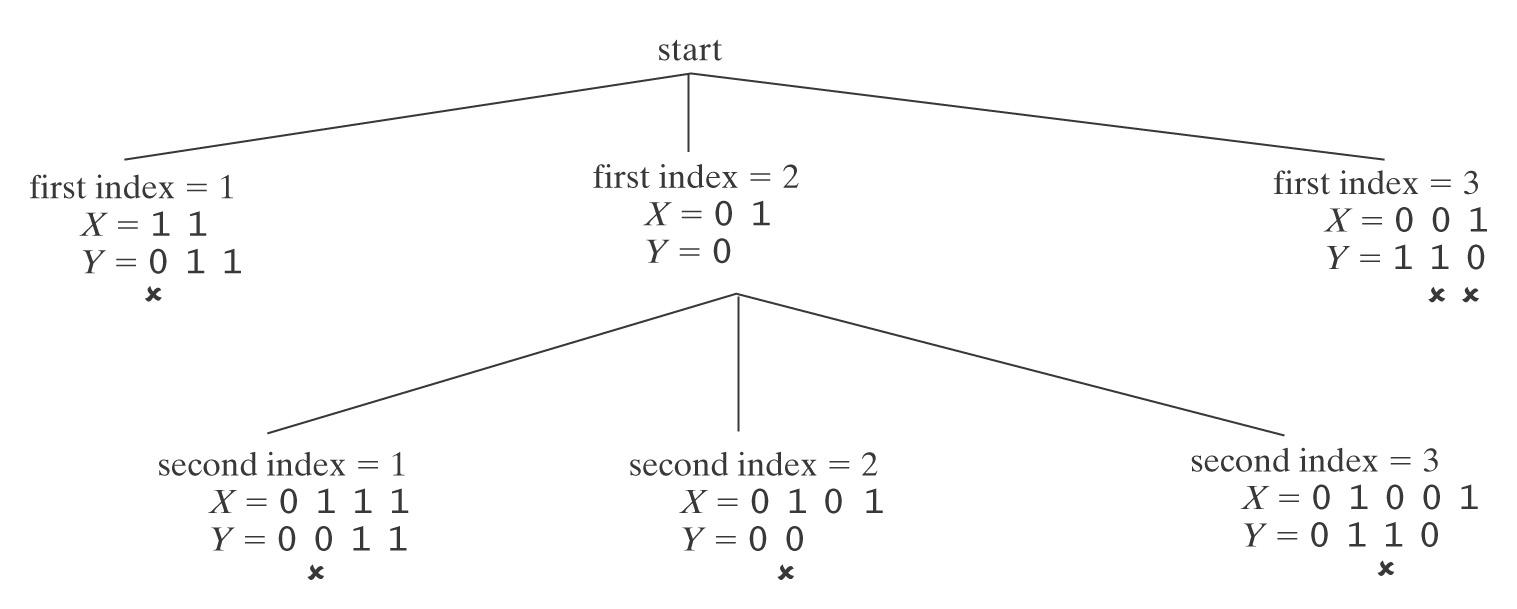 [Speaker Notes: Easy to see that this one is impossible.  We rule out all possibilities.]
The Post Correspondence Problem
[Speaker Notes: Let  students try this one.  1,3 and 1,2,3 are solutions.]
The Post Correspondence Problem
[Speaker Notes: Let the students try this one.  No solution exists.]
The Post Correspondence Problem
Shortest solution has length 252.
http://webdocs.cs.ualberta.ca/~games/PCP/
[Speaker Notes: Tell them about this one.  Its shortest solution has length 252]
Can A Program Do This?
Can we write a program to answer the following question:
Given a PCP instance P, decide whether or not P has a solution.  

Return:
True if it does.
False if it does not.
The Post Correspondence Problem
A program to solve this problem:

Until a solution or a dead end is found:
	If dead end, halt and report no. 
	Generate the next candidate solution.
	Test it.  If it is a solution, halt and report yes.

So, if there are say 4 rows in the table, we’ll try:

1           2           3           4      
1,1       1,2        1,3       1,4      1,5       
2,1 ……   
1,1,1   ….
Will This Work?
If there is a solution:



If there is no solution:
[Speaker Notes: If there is a solution, the program will find it.  If there is not a solution, it is possible that the program will reach dead ends on all paths.  But it is also possible that it will just keep on looking forever.]
A Tiling Problem
[Speaker Notes: Explain the rules.]
A Tiling Problem
A Tiling Problem
A Tiling Problem
A Tiling Problem
A Tiling Problem
A Tiling Problem
A Tiling Problem
A Tiling Problem
A Tiling Problem
[Speaker Notes: Now notice that we can tile forever because this 3 x 3 is the same top and bottom and right and left.]
Another Tiling Problem
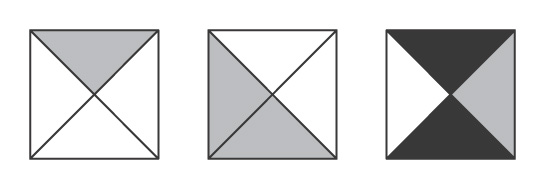 1	               2	                 3
[Speaker Notes: This one can easily be shown not to work.]
Another Tiling Problem
[Speaker Notes: Hand out cut out tiles and let the students try this one.  There’s a 2 x 3 that is symmetric.]
Another Tiling Problem
Can A Program Do This?
Can we write a program to answer the following question:
Given a tiling problem T, decide whether or not T can tile a plane.  

Return:
True if it can.
False if it can not.
Deciding a Tiling Problem
A program to solve this problem:

Until the answer is clearly yes or a dead end is found:
	If dead end, halt and report no. 
	Generate the next candidate solution.
	Test it.  If it is a solution, halt and report yes.
Will This Work?
If T can tile a plane:



If T can not tile a plane:
[Speaker Notes: If T cannot tile a plane, the program will eventually hit a dead end.  But if it can tile, the program will loop forever.]
Programs Debug Programs
Given an arbitrary program, can it be guaranteed to halt?
name = input(“Type your name: ”)
	if name == “Elaine”:
	     print (“You win!!”)
	else:
 	     print (“You lose ”)
[Speaker Notes: Obviously halts.  No loops.]
Programs Debug Programs
Given an arbitrary program, can it be guaranteed to halt?
number = input(“Enter number: ”)
result = 1
counter = 2
while counter <= number:
	result = result * counter
	counter +=1
print (result)
[Speaker Notes: Easy to show this one halts because counter gets one step closer to number each time.  Simulation on next slide.]
Programs Debug Programs
Given an arbitrary program, can it be guaranteed to halt?
number = input(“Enter number: ”)
result = 1
counter = 2
while counter <= number:
	result = result * counter
	counter +=1
print (result)
Suppose number = 5:
result	          number	  counter
    1		5		2
    2		5 		3
    6		5		4
  24		5		5
120		5		6
[Speaker Notes: Easy to show this one halts because counter gets one step closer to number each time.]
Programs Debug Programs
Given an arbitrary program, can it be guaranteed to halt?
number = input(“Enter number: ”)
result = 1
counter = 2
while counter <= number:
	number = number * counter
	counter +=1
print (result)
Suppose number = 5:
result	          number	  counter
    1		    5		2
    1		  10 		3
    1		  30		4
    1		120		5
    1		600		6
[Speaker Notes: Easy to show this one never halts.  Mistake.]
Programs Debug Programs
Given an arbitrary program, can it be guaranteed to halt?
Recall the 3n+1 problem:
def threen(value): 
	 while value != 1:
        if value % 2 == 0:
            value = value//2
        else:
            value = 3 * value + 1
        print(value)
Collatz Conjecture: This program always halts.
[Speaker Notes: Load module threenplus1.py.  Try it.  Or go to http://math.carleton.ca/%7Eamingare/mathzone/3n+1.html]
The Impossible
The halting problem cannot be solved.
We can prove that no program can ever be written that can:
Look at an arbitrary program and decide whether or not it always halts.
Look at an arbitrary program and a specific input and decide whether or not the program will halt on that input.
What is a Program?
A Python program

But before Python, before computers even, a simple mathematical model:
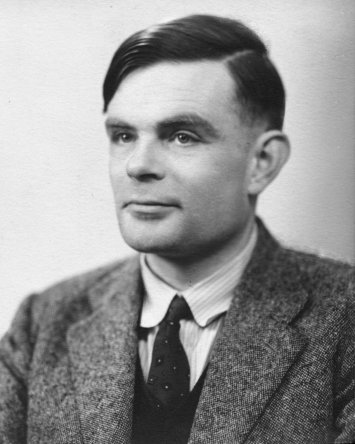 The Turing Machine
Alan Turing  1912- 1954
[Speaker Notes: Recall that we’ve already mentioned Turing.  We said that he proved that there’s no algorithm to decide whether a formula of quantified logic is valid.]
Turing Machines
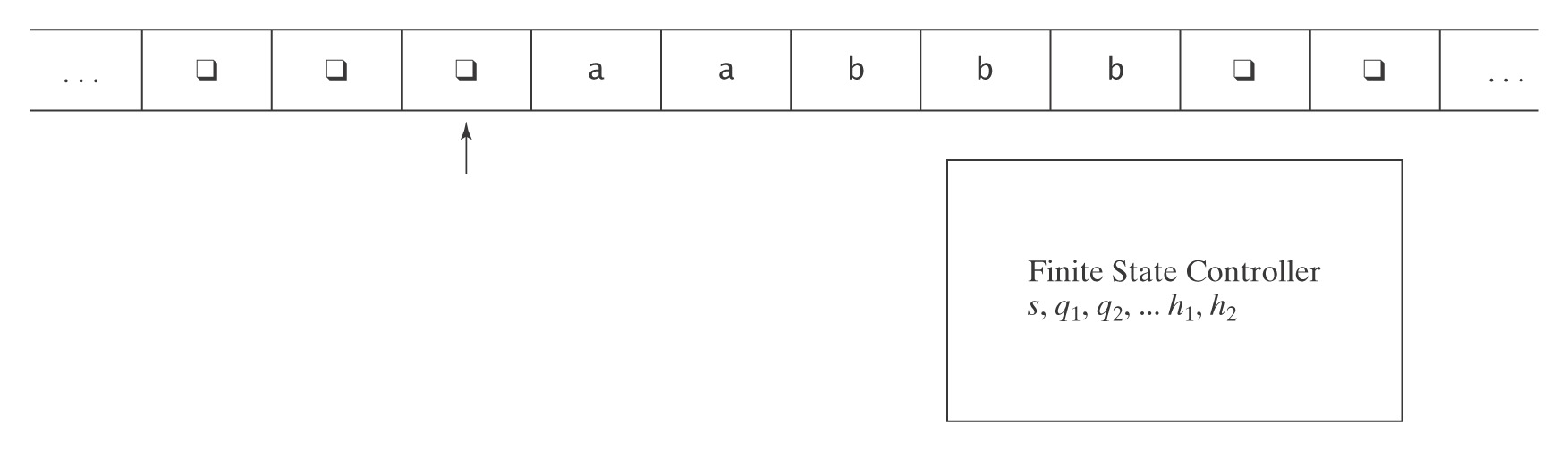 Turing Machines
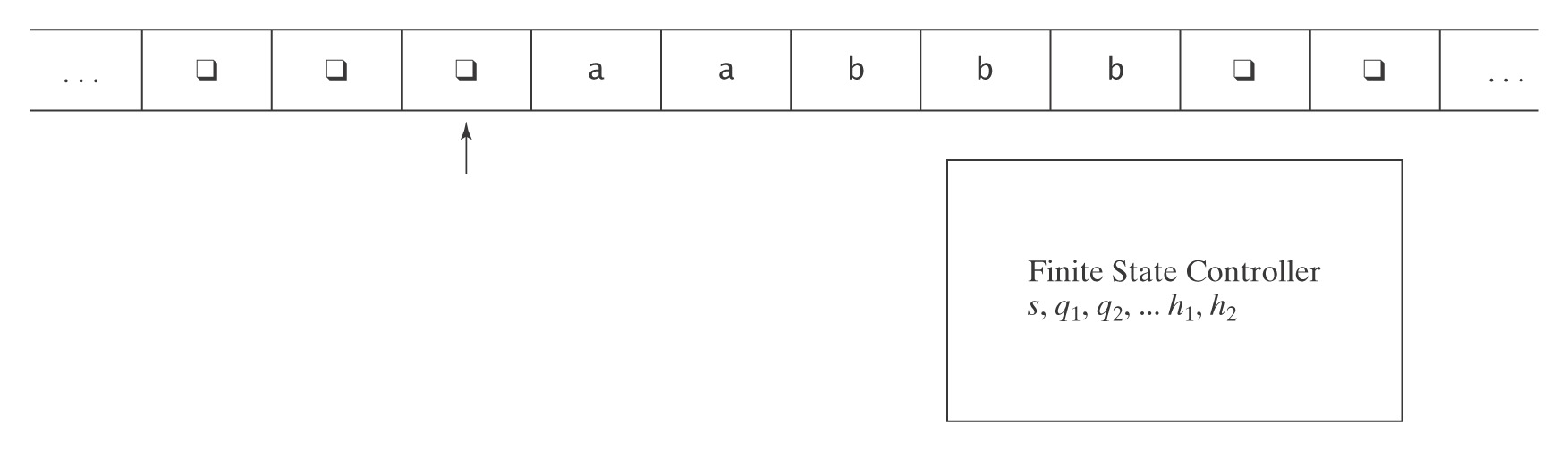 But we can prove that anything that any standard computer can do can also be done on a Turing machine.
Watch One in Action
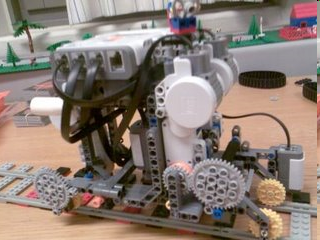 http://www.youtube.com/watch?v=cYw2ewoO6c4&eurl=http://www.google.com/ig?hl=en
[Speaker Notes: Picture from: http://legoofdoom.blogspot.com/]
The Halting Problem is Not Solvable
Suppose, for the sake of argument,  that the following program did exist:


def halts(string1,string2): 
   if string1 would halt if run on string2:
     return(True) 
   else:
     return(False)
[Speaker Notes: Key – we’ve said nothing about how halts would work.  Only that it can do the job.]
The Halting Problem is Not Solvable
Consider the following program:

  def trouble(string): 
     if halts(string, string):
       while 1 == 1:
          pass 		# loop forever
     else:
       return

Now we invoke  trouble(<trouble>) 

What should  halts(<trouble>,<trouble>) say?   If it:
 Returns True (trouble will halt):	trouble  	
 Returns False (trouble will not halt):	trouble
The Halting Problem is Not Solvable
Consider the following program:

  def trouble(string): 
     if halts(string, string):
       while 1 == 1:
          pass 		# loop forever
     else:
       return

Now we invoke  trouble(<trouble>) 

What should  halts(<trouble>,<trouble>) say?   If it:
 Returns True (trouble will halt):	trouble  loops	
 Returns False (trouble will not halt):	trouble
The Halting Problem is Not Solvable
Consider the following program:

  def trouble(string): 
     if halts(string, string):
       while 1 == 1:
          pass 		# loop forever
     else:
       return

Now we invoke  trouble(<trouble>) 

What should  halts(<trouble>,<trouble>) say?   If it:
 Returns True (trouble will halt):	trouble  loops	
 Returns False (trouble will not halt):	trouble  halts

 So both answers lead to contradictions.
Recall the Tiling Problem
Other Unsolvable Problems
Tiling: 
 We can encode a <program>,<input> pair as an instance of a tiling problem so that there is an infinite tiling just in case <program> does not halt on <input>.  
00010000111000000111110000000000000 00010000111010000111110000000000000
00010000111011000111110000000000000
                         …
 So if the tiling problem were solvable then Halting would be.  
 But Halting isn’t.  So neither is the tiling problem.
Recall the Post Correspondence Problem
[Speaker Notes: Let  students try this one.  1,3 and 1,2,3 are solutions.]
Other Unsolvable Problems
PCP: 
 We can encode a <program>,<input> pair as an instance of PCP so that the PCP problem has a solution just in case <program> halts on <input>.
2	   1    1  
List 1   	b a b b b b b
List 2		b a b b b b b b
So if PCP were solvable then Halting would be.
 But Halting isn’t.  So neither is PCP.
Which is Amazing
Given the things programs can do.
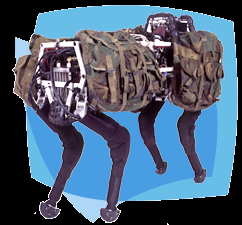 http://www.bdi.com/content/sec.php?section=BigDog
[Speaker Notes: Watch the video.]
Which is Amazing
Given the things programs can do.
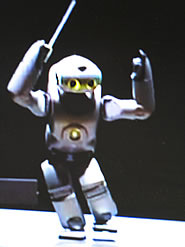 http://pc.watch.impress.co.jp/docs/2003/1218/sony_06.wmv
[Speaker Notes: Watch the video.]
Which is Amazing
Given the things programs can do.
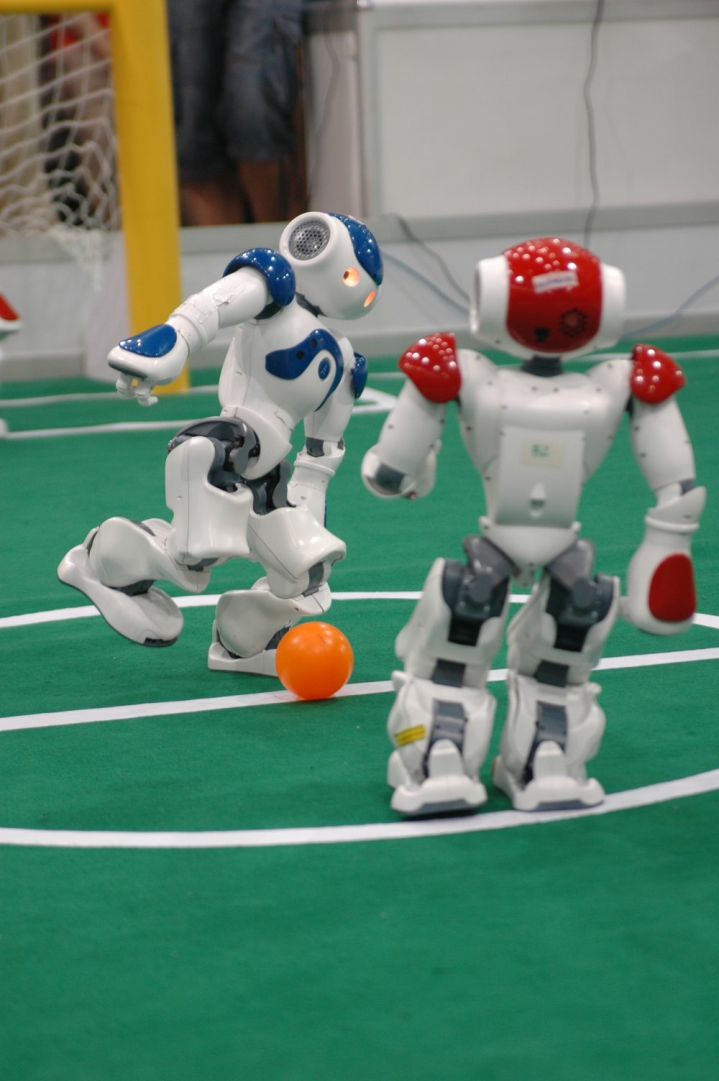 http://www.youtube.com/watch?v=4xuMadnoGl4&feature=results_video&playnext=1&list=PL4E939E14BFE1241F
[Speaker Notes: Watch the video or 2012 Nao league RoboCup qualification.
Picture from: http://www.ist.tugraz.at/staff/steinbauer/projects.html]
Which is Amazing
Given the things programs can do.
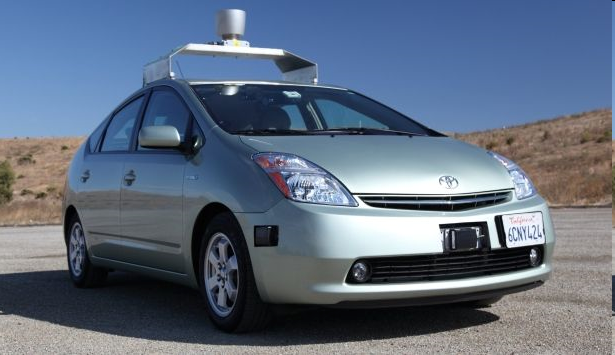 http://www.youtube.com/watch?v=Atmk07Otu9U
http://www.youtube.com/watch?v=cdgQpa1pUUE
[Speaker Notes: Watch the video.]
Which is Amazing
Given the things programs can do.
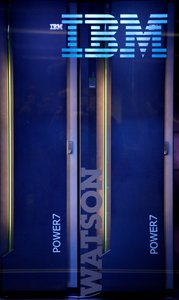 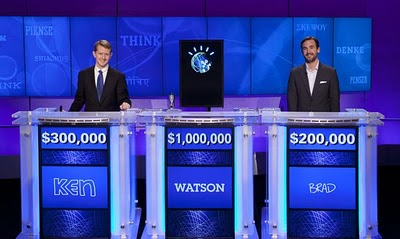 IBM’s site: http://www-03.ibm.com/innovation/us/watson/what-is-watson/index.html
Introduction: http://www.youtube.com/watch?v=FC3IryWr4c8
Watch a sample round: http://www.youtube.com/watch?v=WFR3lOm_xhE
From Day 1 of the real match: http://www.youtube.com/watch?v=seNkjYyG3gI
Bad Final Jeopardy: http://www.youtube.com/watch?v=mwkoabTl3vM&feature=relmfu
How does Watson win? http://www.youtube.com/watch?v=d_yXV22O6n4
[Speaker Notes: Start at 6:43 of the Day1 video to see the actual game.]